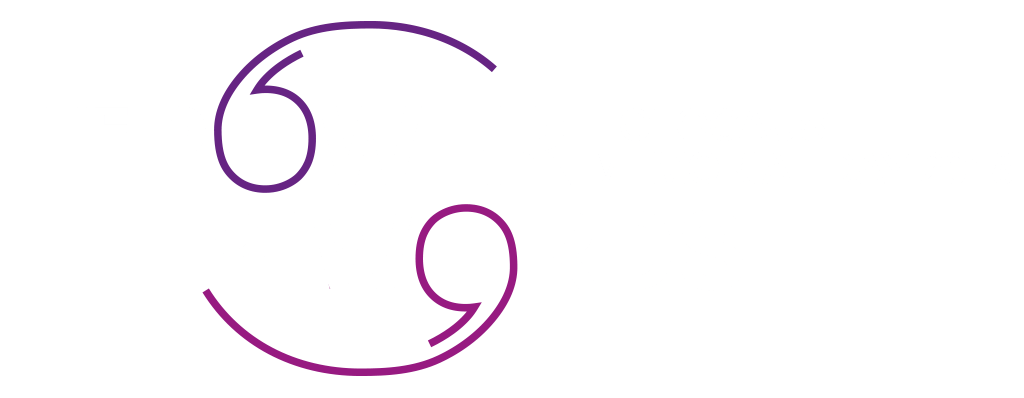 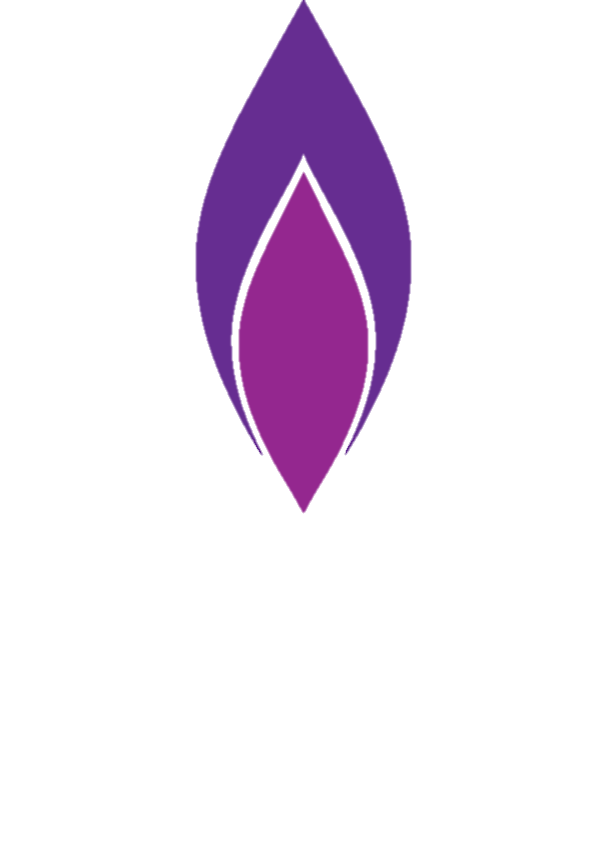 Stand Together
Holocaust Memorial Day 2020
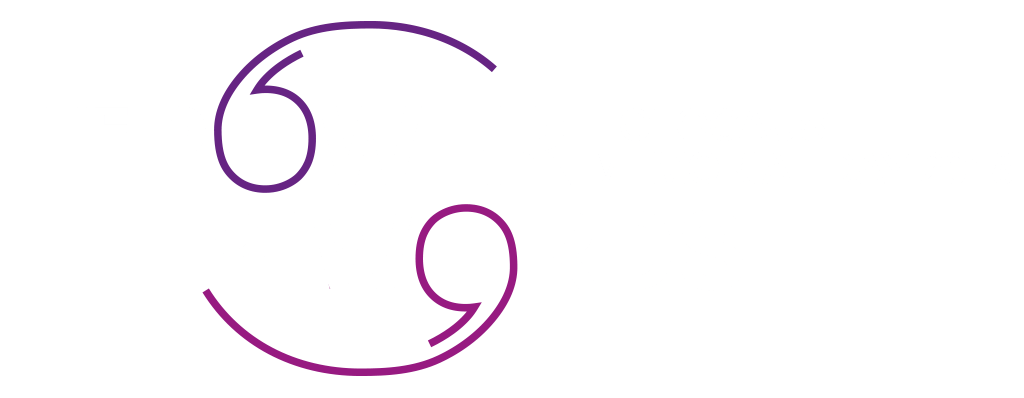 One of the Pharisees said to Jesus:  “Teacher, which is the greatest commandment in the Law?”

Jesus replied: “‘Love the Lord your God with all your heart and with all your soul and with all your mind.’
This is the first and greatest commandment.

And the second is like it: ‘Love your neighbour as yourself.’ All the Law and the Prophets hang on these two commandments.”

(Matthew 22:36-40)
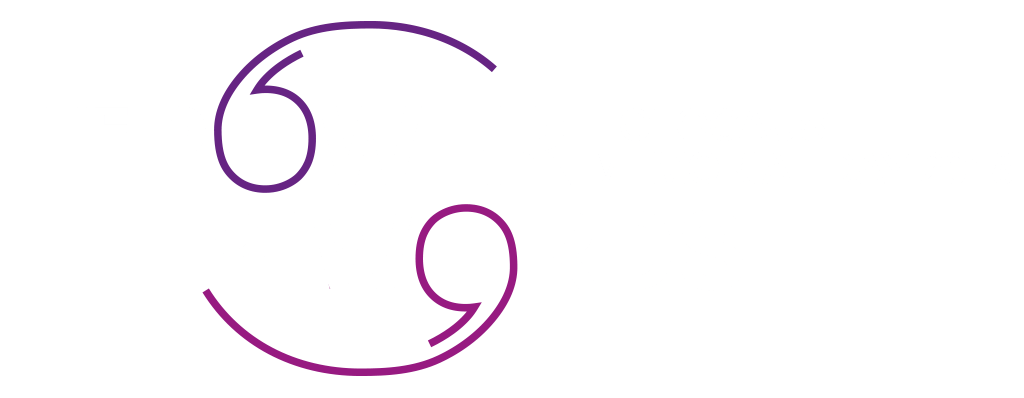 Oh Lord, our Father, In a world turn apart by fear and suspicion,
Teach us your children that Love is the only means to conquer fear:
The Love we encounter as we search you out,
The Love we encounter as we accept your embrace.
Help us to stand with our neighbour and to love them as you love us.
Amen
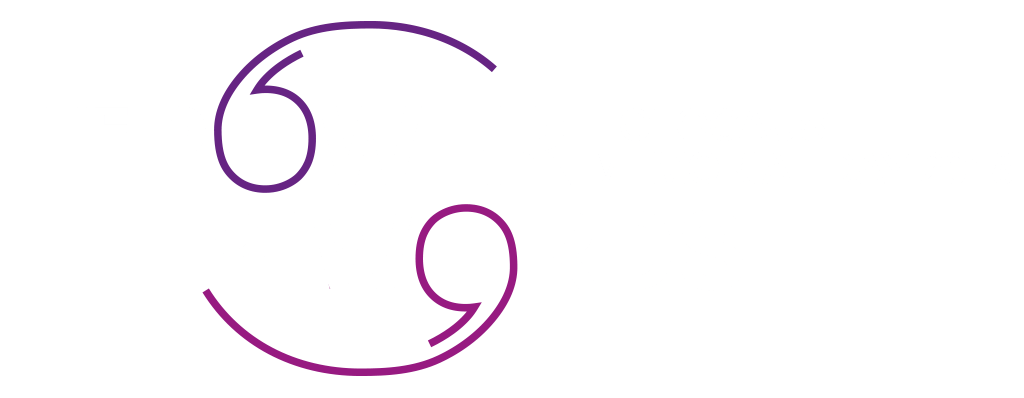